Monday 11th January

We hope everyone has had a lovely weekend.

This PowerPoint is going to include each day’s phonics and grammar activities. This will make sure we are practising our spelling and grammar rules whilst you are working at home. You will need a pen/pencil and a piece of paper.
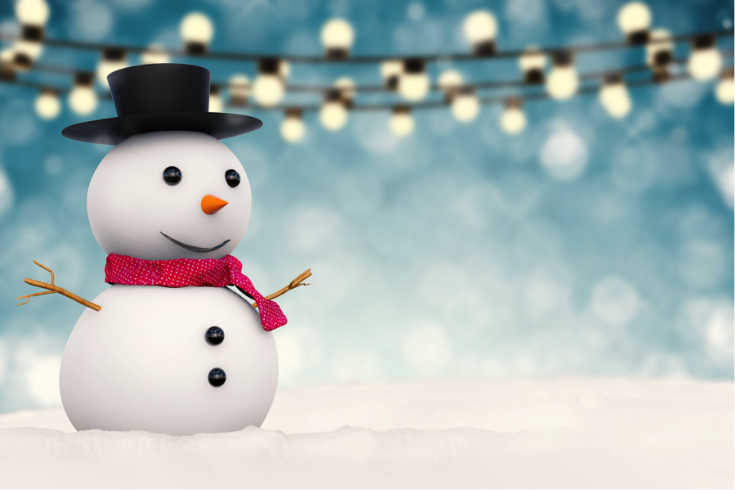 Let’s start!

Can you remember the 4 different ways we spelt the j sound?

j    g    ge   dge

Time for quick write!

Write 4 words using these spellings!
Now we will practise this weeks common exception words (CEW).

Reveal the words
one by one. Look/write/check.  
                   break
                   great
                   steak
Well done all of you!!
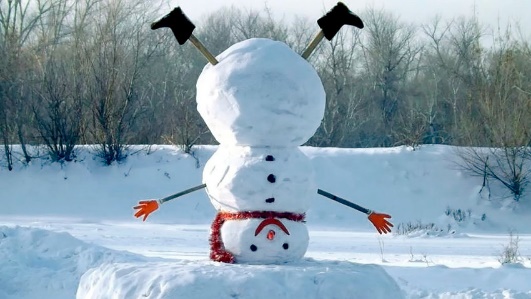 If you already know your Year 2 CEW look for the Super Spelling Challenge on the
website  and practise 6 x words a week. We have some fantastic new badges 
for when you come back to school!
Now we are going to learn our new spelling rule for this week. Are you ready?
What do you notice about these words. What sound can you hear in each of them?

call, tall, ball, walk, talk, always



These words all have the ‘or’ sound spelt a before an l or a ll. Did you get that?
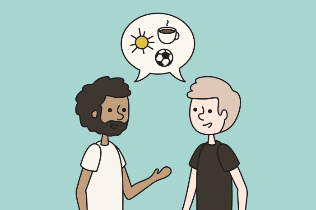 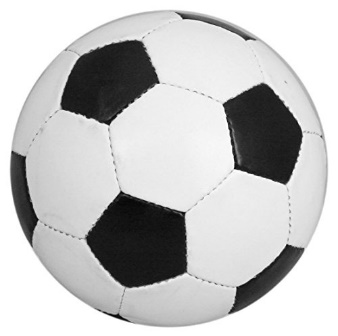 Can you spell the missing word?


The ________________bounced over the fence.


The giant was very________________ and had a kind face.


Please do not _________________ in the lesson.


Why must we ______________ in the dinner hall?


I _______________ eat fish and chips on Friday. 


Well done everyone!
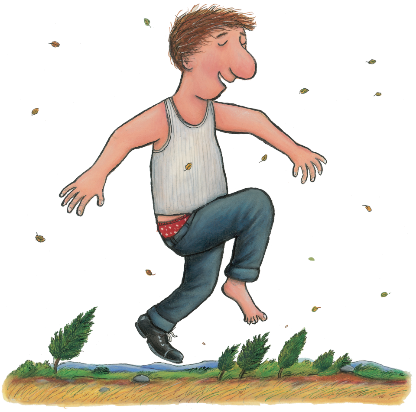 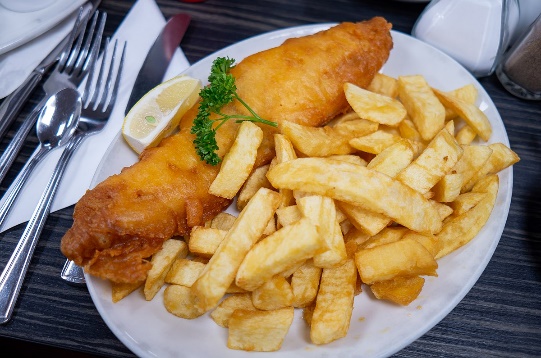 ABC . ! ?

Now make 
Up your own sentence using some of your new words!


That’s all for today. Well done!!
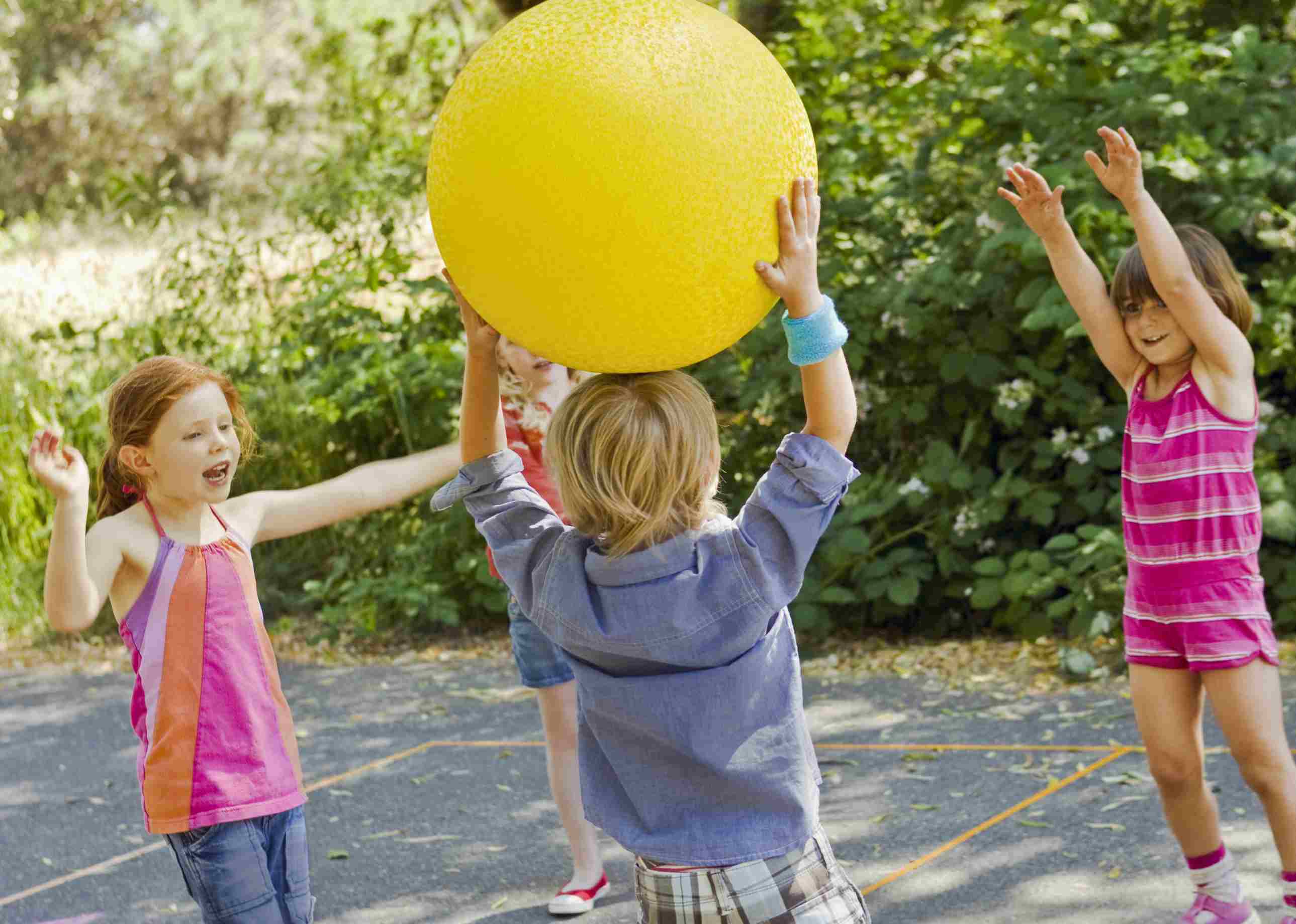 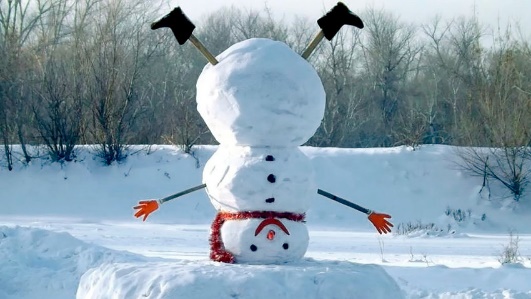 Tuesday 12th January

Hello everyone! In today’s quick write I would like you to write down 4 words which end in -dge
            

Did you think of any of these? 
hedge   badge   fridge  bridge  ledge fudge
Now have a go at practising this weeks CEW. Remember there are 3 of them (or practise your super spellings).

Go back to slide 3 to check.
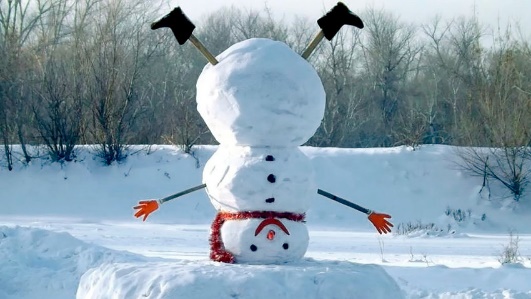 Today we will practise the words we learnt yesterday with the ‘or’ sound spelt a. Can you remember the rule?

Unscramble them or spell them!

lalc        - - - - - -     klaw

- - - k      - - - -      t _ _ _
Let’s practise………

Can you write a statement and  a question using 2 of the words? tall,call,ball,always,walk,talk

1.

2.
ABC . ! ?
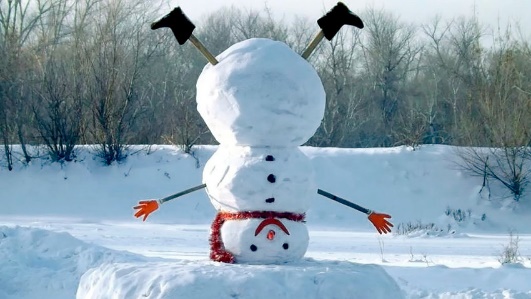 Wednesday 13th January

Hello everyone! Today’s activity is writing silly sentences using some of the spelling rules we have learnt this week. We would like you to write your sentences very neatly with clear ascenders and descenders and the rest of the letters the same size. Please ask a grown up to read the sentences to you. You will need your paper and pencil.
The tall turkey always plays with a blue ball. 

Why do you talk so quietly ?

Erin Pike had a dog called Archie.

Well done!
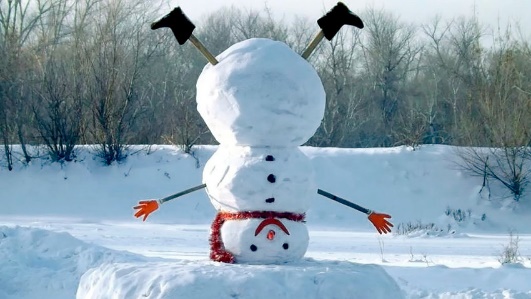 Thursday 14th January

Hello everyone! Can you practise putting these words into the past tense?

 cry

play

sniff

jump

swim

wave
Quickly write your CEW words?



Well done!!!
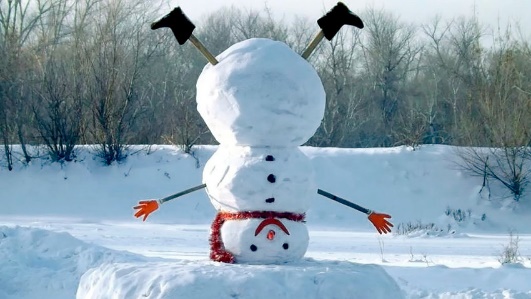 Today we are going to learn to spell words with the possessive apostrophe. The apostrophe tells us that something belongs to someone or something. The apostrophe goes at the end of the name/thing before the s.
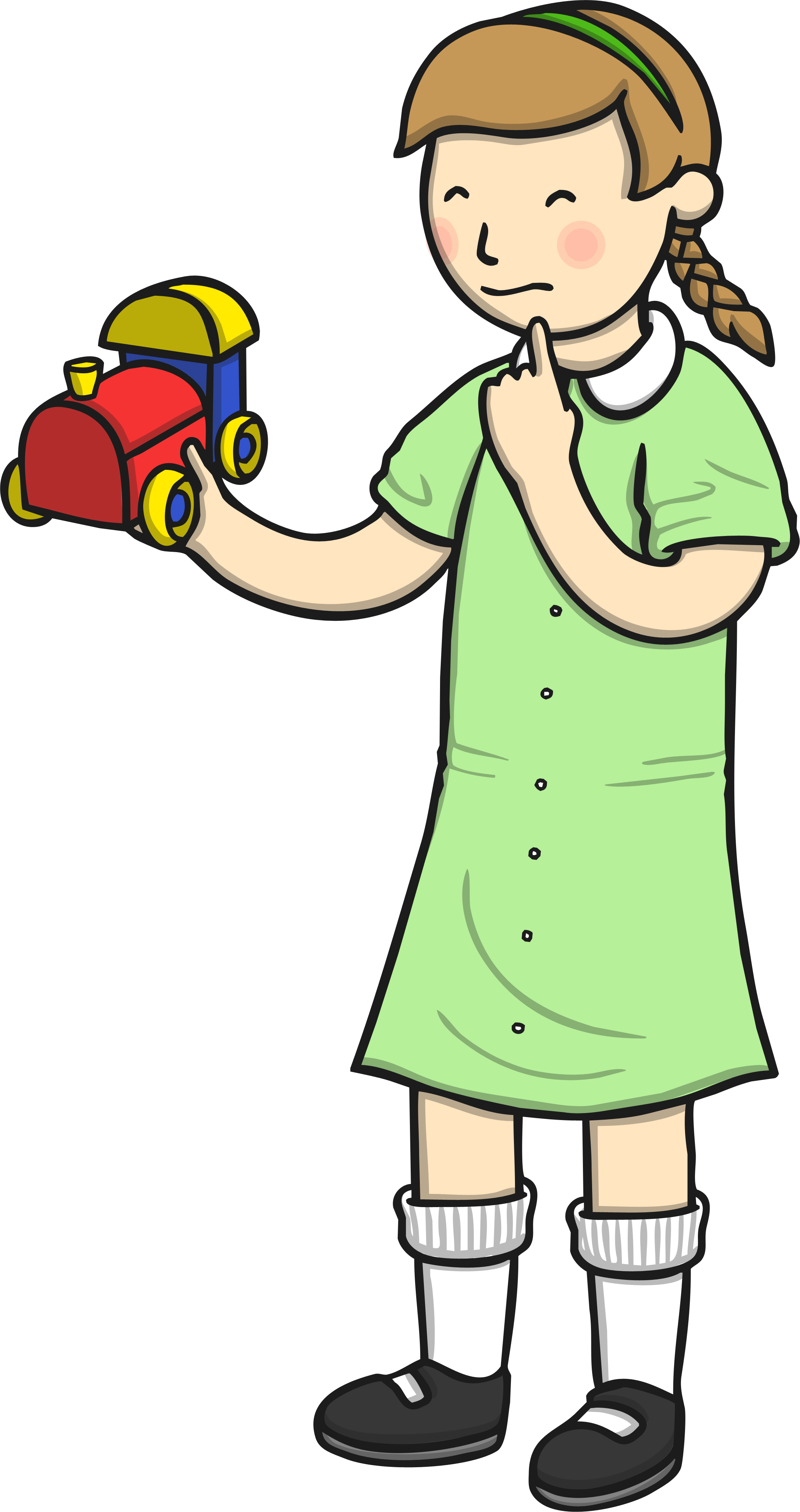 Anna
Tom
Lara
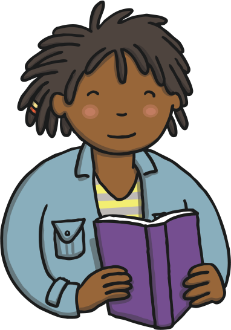 Rachel
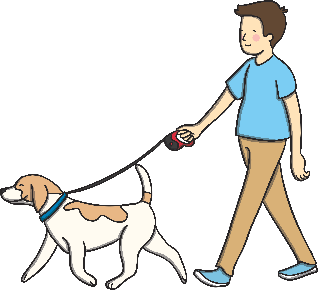 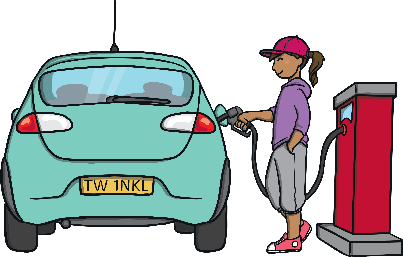 This is Rachel’s car.
This is ………….
This is ………….
This is ………….
Can you finish these sentences using the child’s name and the object they are holding.
Can you find what is wrong?


1. Erins dog was called Archie.

2. Erin climbed under her mums lobster pots.

3. The peoples stories about Black Rock were scary.






Well done everyone!
ABC . ! ?

Now make 
Up your own sentence using a possessive apostrophe. 

E.g Mum’s boots were green.

That’s all for today. Well done!!
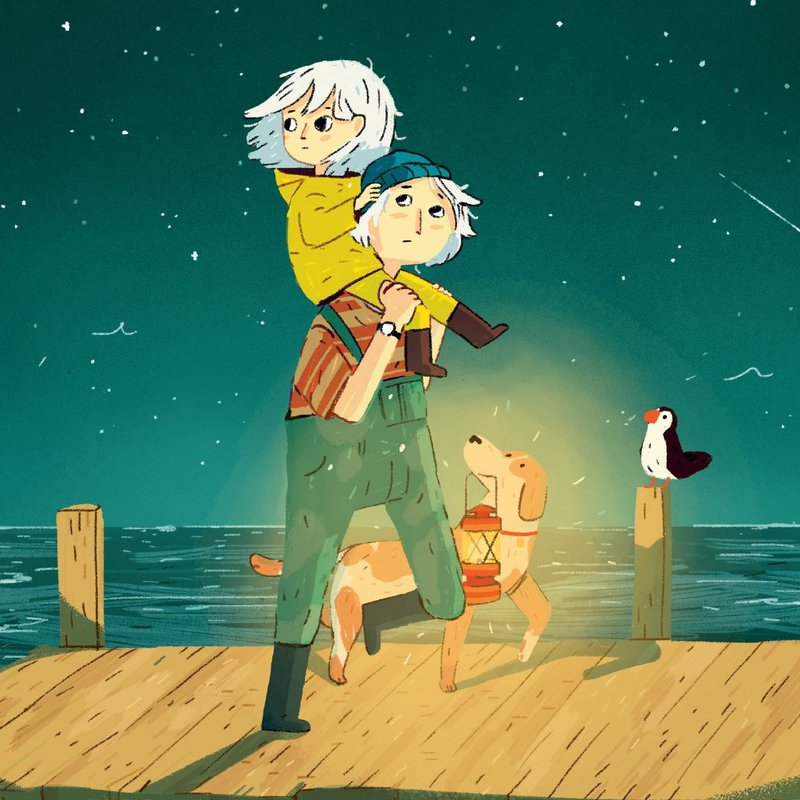 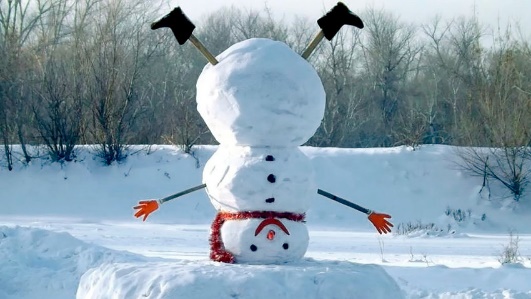 Friday 15th January

Hello everyone! Today’s quick write is finishing the sentence.


____________coat is yellow.

____________ fur is soft.

The ______________ skin is grey.
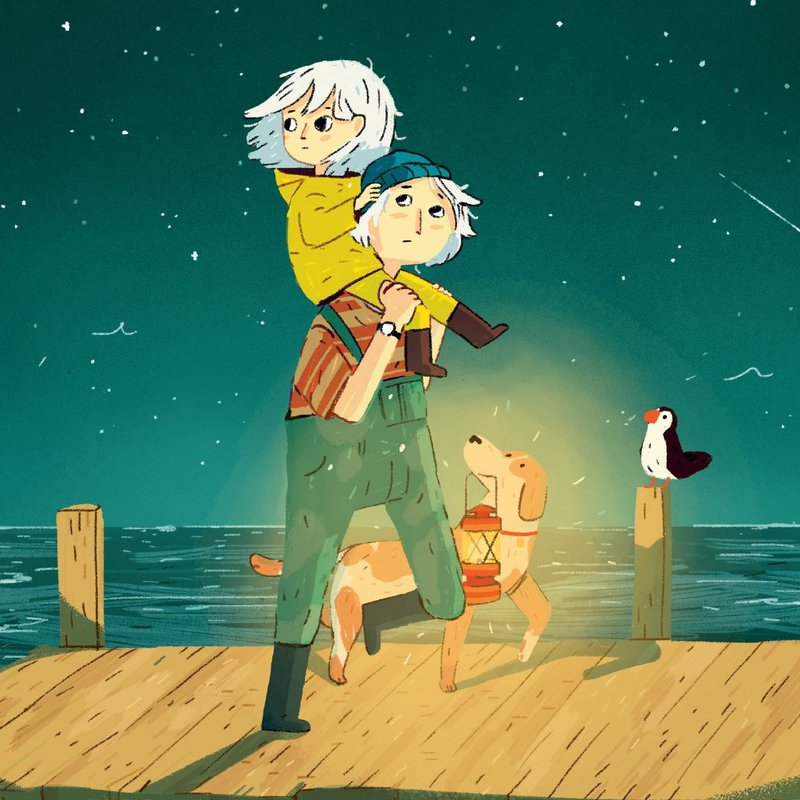 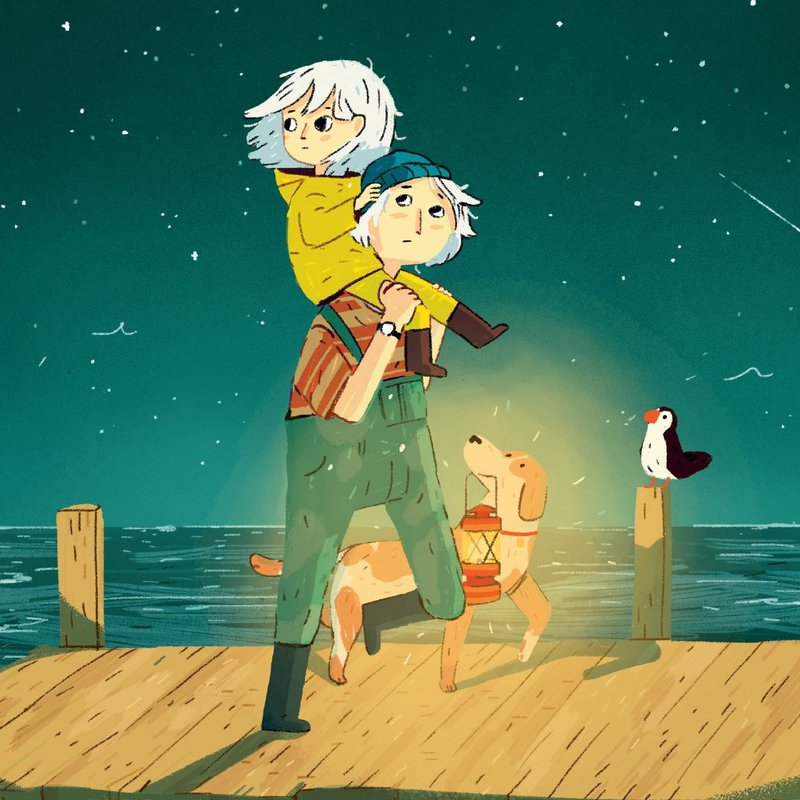 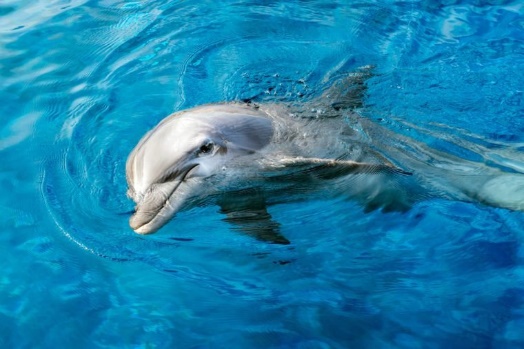 Today we are going to practise the possessive apostrophe. Which one is correct?
Do not sit on theteachers’ chair.
Do not sit on theteacher’s chair.
Sally’s favourite day of the week is Friday.
Sallys favourite day of the week is Friday.
I often borrow my brothe’rs clothes.
I often borrow my brother’s clothes.
I watered my neighbour’s plants while she was away.
I watered my neighbours plants while she was away.
Now let’s practise spelling some of the words we have learnt this week!


             steak
             break
             great
             always
             ball
             tall
             walk
             talk
             call
             fall
Well done everyone! We hope you have a lovely weekend.
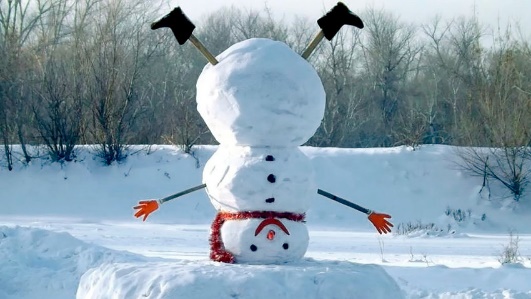